STOP INFLUENZAPas på dem, du passer på
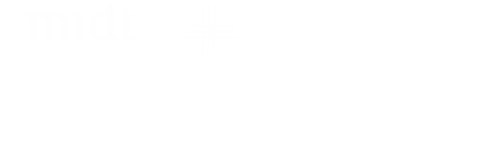 Verdenssundhedsorganisationen WHO anbefaler, at mindst 75 % af de ældre borgere (65+) samt alle kronikere bliver vaccineret mod influenza

49 % af de ældre borgere i Region Midtjylland blev vaccineret i influenzasæsonen 2018/2019
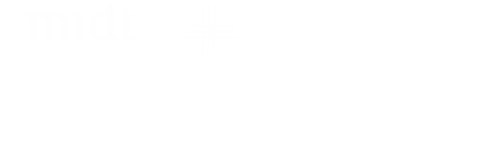 Andel 65+ årige der blev vaccineret mod influenza i forbindelse med influenzasæsonen 2018/2019
*DLVS: Danske Lægers vaccinationsservice
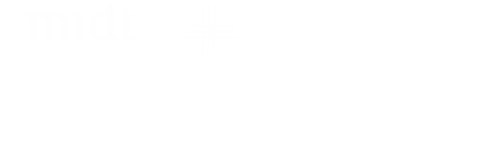 Hvorfor er vaccine en god idé?
Svækkede og ældre personerrammes hårdere af influenza. Hvert år indlægges mange og flere dør.
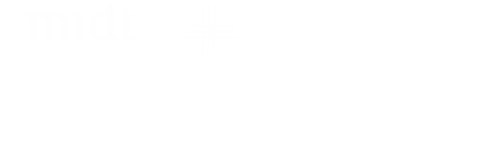 Hvorfor er vaccineen god idé?
Hvis man er vaccineret og alligevel bliver smittet, så får man et mildere forløb.
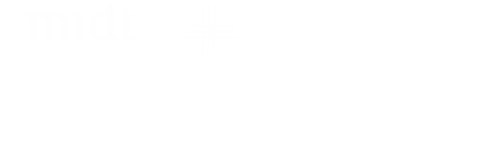 Hvorfor er vaccineen god idé?
Man har 60% mindre risiko for at blive smittet med influenza, hvis man er vaccineret
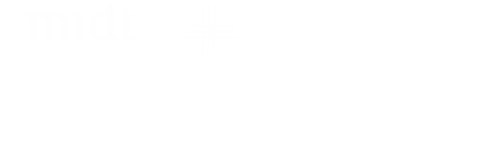 Hvem anbefales vaccinen til?
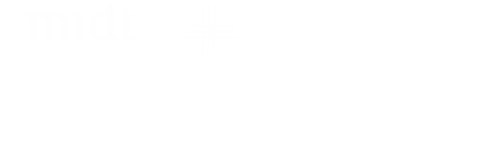 De mest almindelige bivirkninger er ømhed, hvor man bliver stukket.
Nogle oplever lidt utilpashed, feber og muskelsmerter, der forsvinder i løbet af 1–2 dage uden behandling. 
Det er IKKE influenza, men kroppens reaktion når immunforsvaret aktiveres.
”Jeg har hørt, at man kan
 få influenza af vaccinen.”
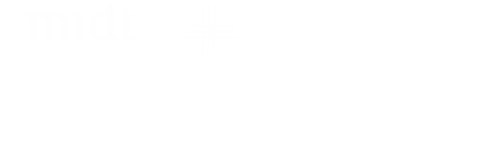 Der går 2–3 uger, før man opnår fuld beskyttelse.
Derfor er det bedst at blive vaccineret i nov. måned.
Beskyttelsen varer ca. 6 mdr.
”Det er bedst at blive vaccineret sidst på sæsonen – den holder ikke en hel sæson”
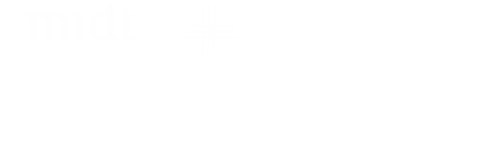 Taler I med borgerne om vaccination?
Hvilke erfaringer har I?
Hvad kan være svært?
Har I idéer til, hvordanI kan være med til at få flere vaccineret?
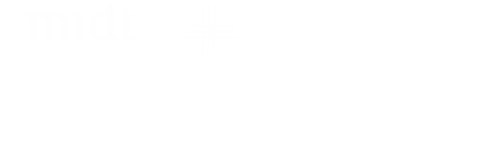